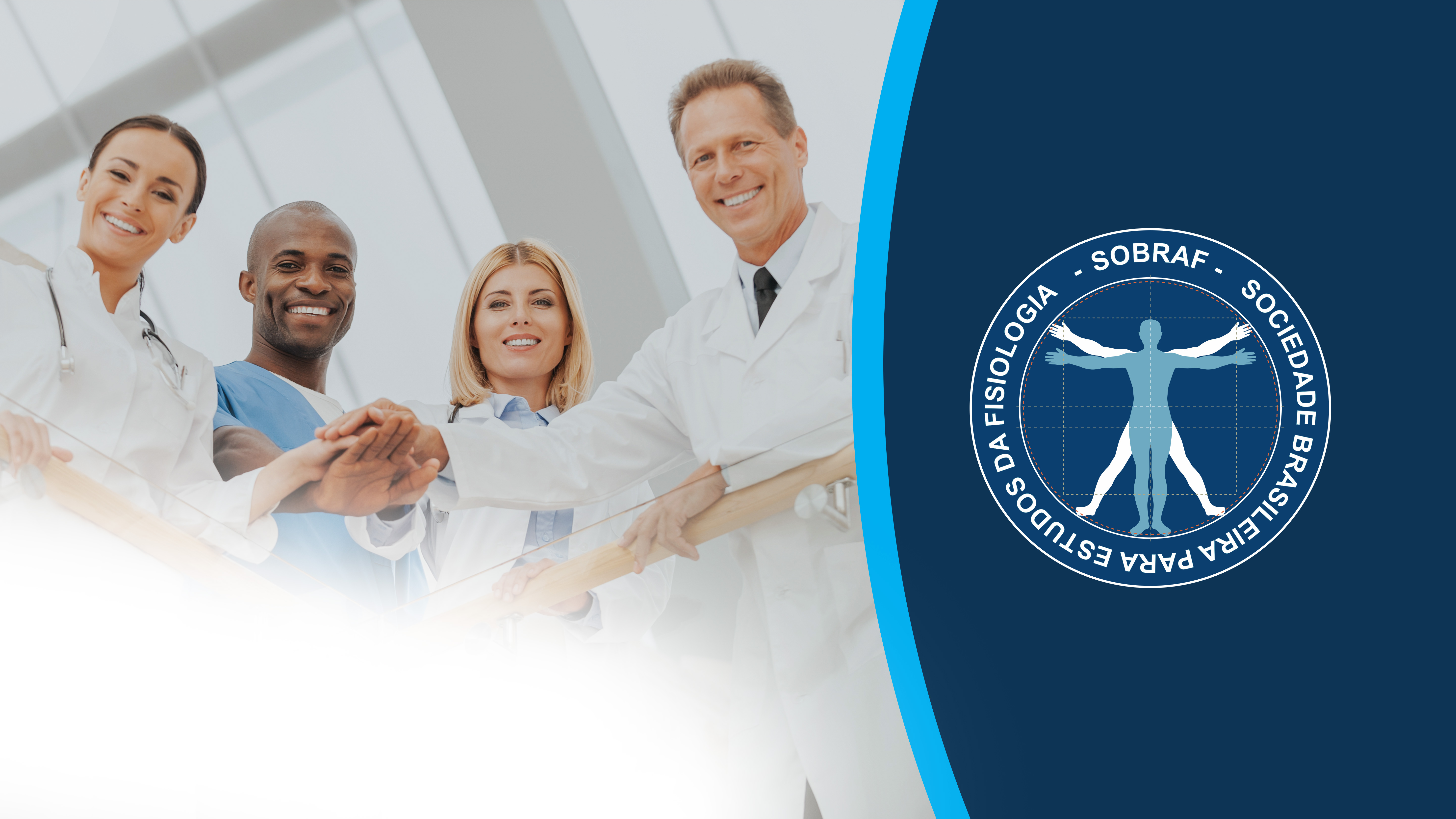 SESSÃO CLÍNICA- mês/ano
Tema
Nome do Médico
Introdução ao Caso Clínico
CASO CLínico
IDENTIFICAÇÃO
NOME:SEXO: IDADE:
CASO CLínico
QUEIXA PRINCIPAL:

HIST. DOENÇA ATUAL:
HÁBITOS
HISTÓRIA PATOLÓGICA PREGRESSA
XXX.
HISTÓRIA FAMILIAR
XXX.
MEDICAMENTOS EM USO
XXX.
HISTÓRIA SOCIAL
HISTÓRIA ALIMENTAR
ANTROPOMETRIA
SINAIS VITAIS 
FC :
FR :
PA SISTOLICA :
PA DIASTOLICA :
HIPÓTESES DIAGNÓSTICAS
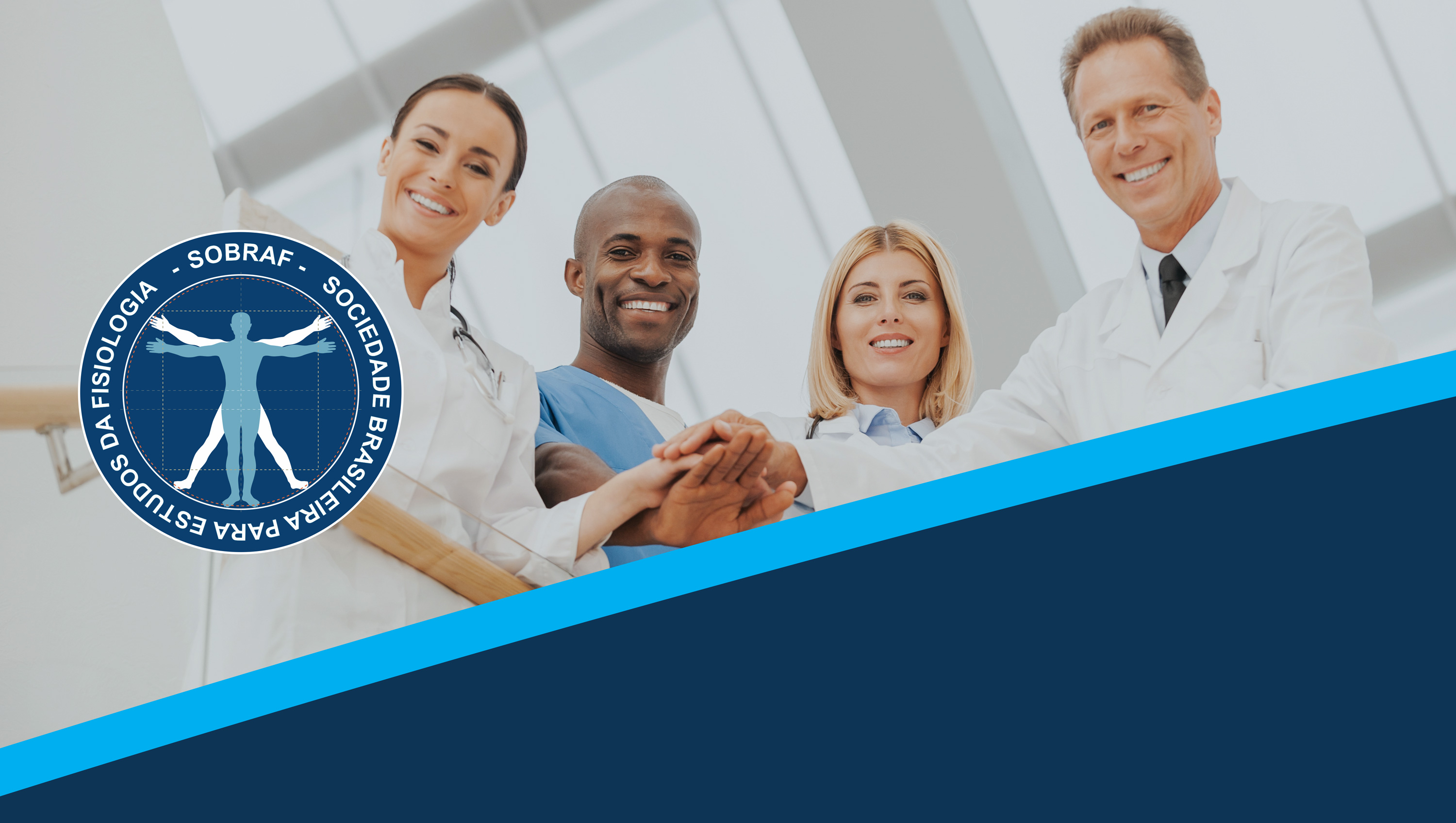 Muito obrigado (A)!